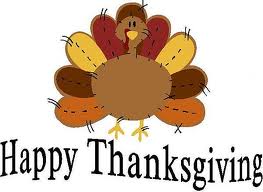 An American Thanksgiving
Students of all skill levels are welcome to come learn about  the history, culture, and cuisine of Thanksgiving!

Come to Room 310 at 16:30 on November 29th for a celebration of a uniquely American holiday